Что изображено на рисунке?
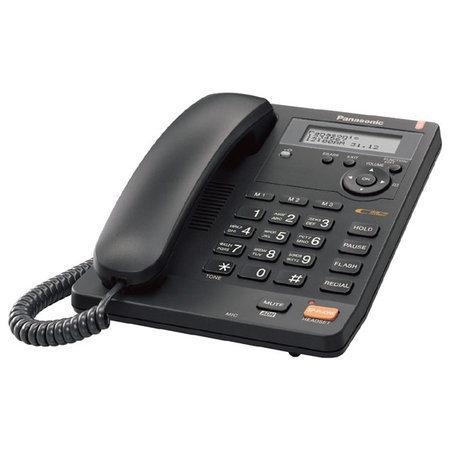 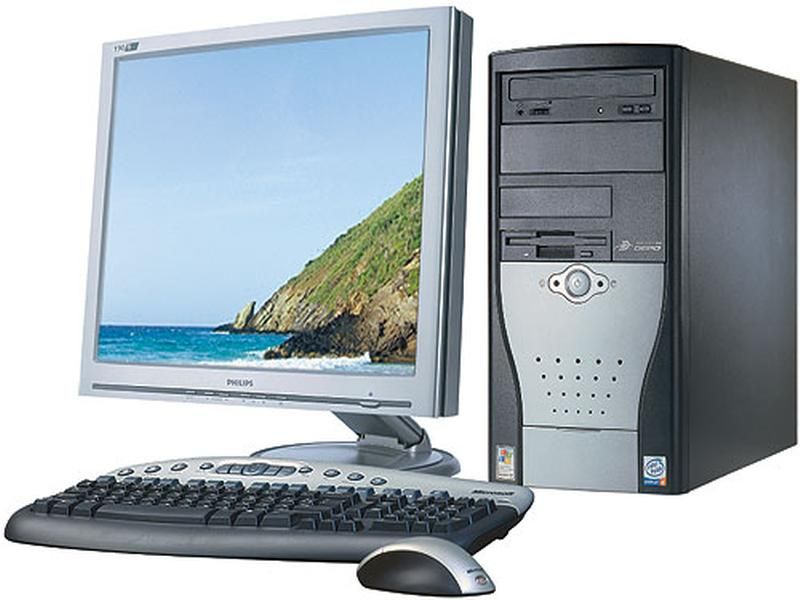 Что такое объект?
Приведите примеры объектов?
На что указывают свойства объекта?
Назначение объекта
Форму объекта
Цвет объекта
Размер объекта
Вкус объекта
Материал, из которого сделан объект
Состав объекта
Действия, которые может выполнять объект
Назовите свойства объекта
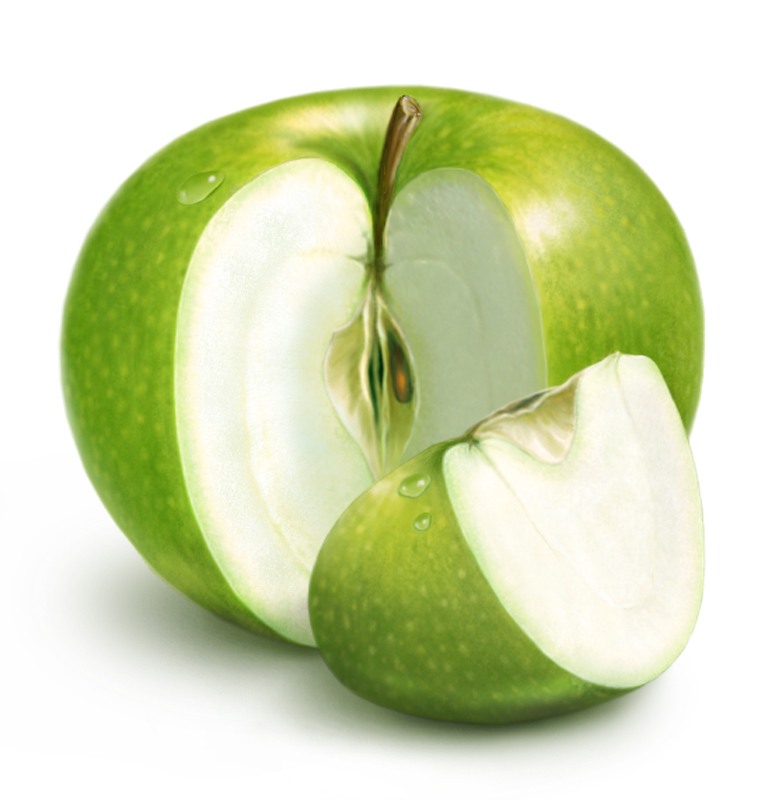 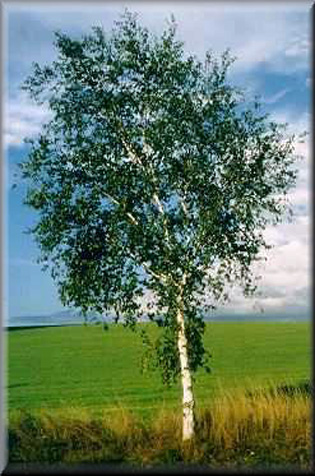 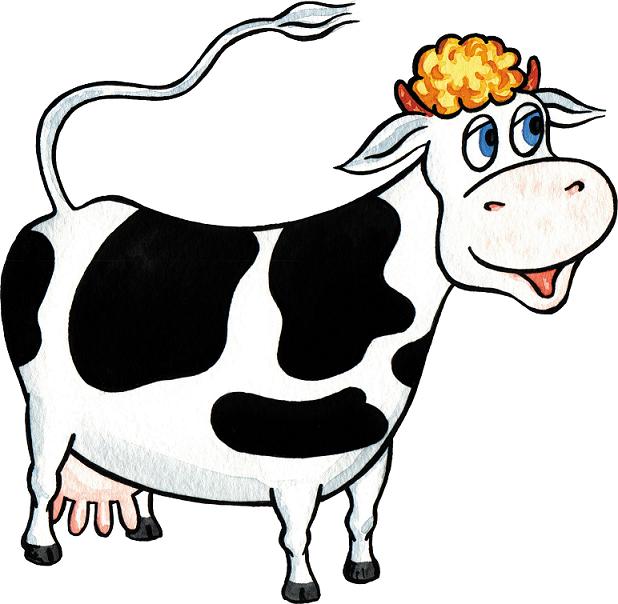 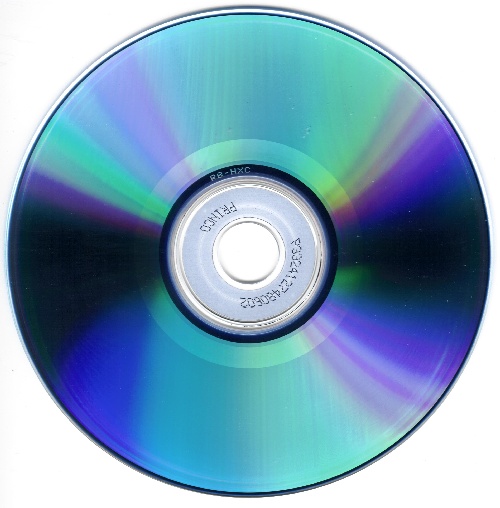 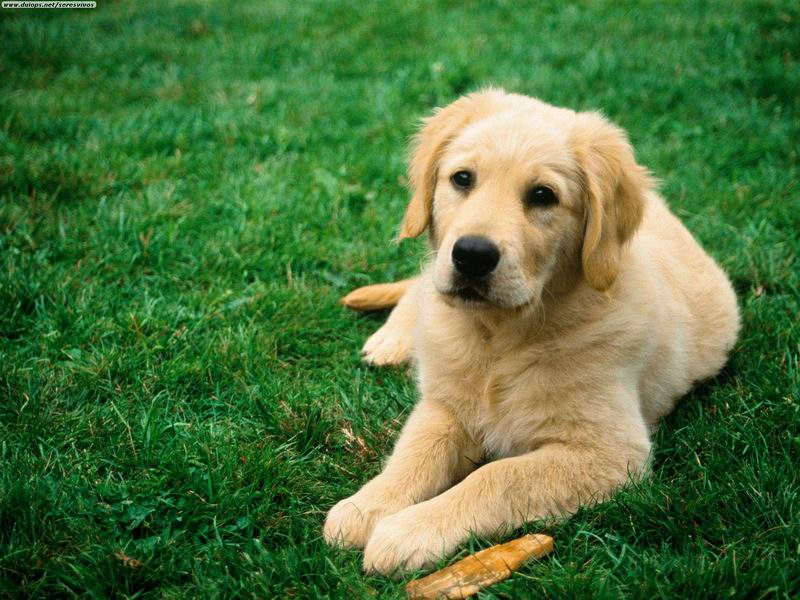 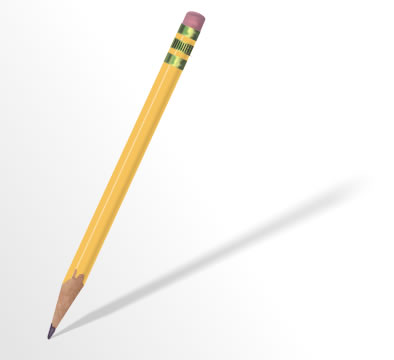 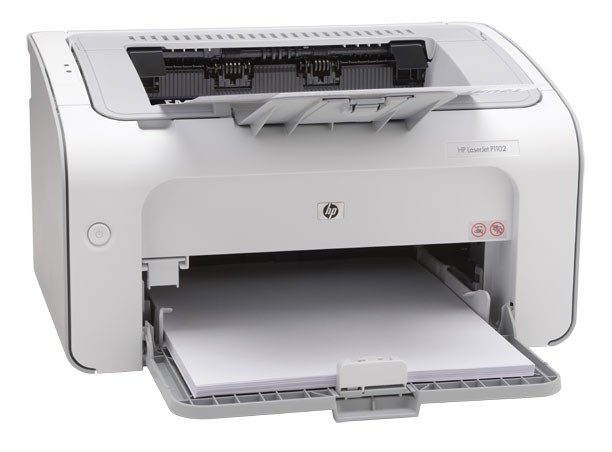 Назовите объект по его свойствам
Вот иголки и булавкиВылезают из-под лавкиНа меня они глядятМолока они хотят.
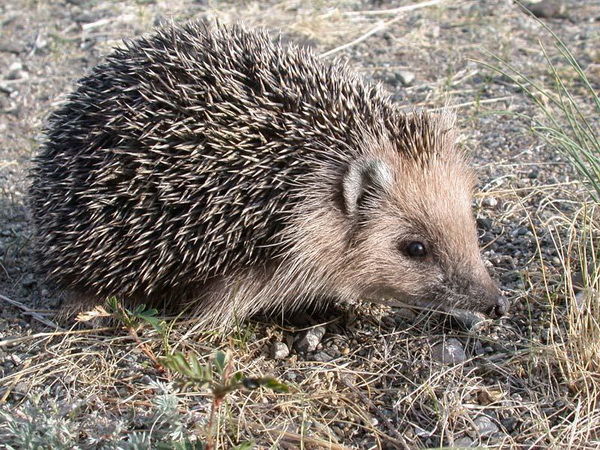 Узнать его нам просто,Узнать его легко:Высокого он ростаИ видит далеко.
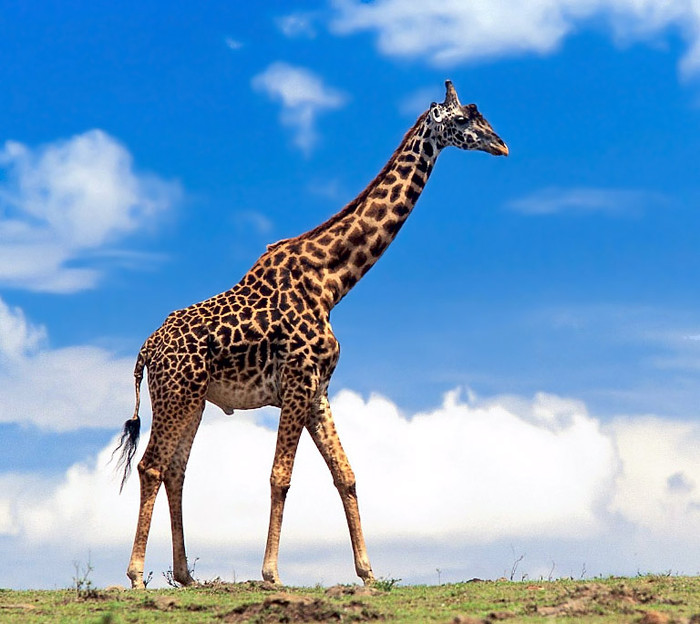 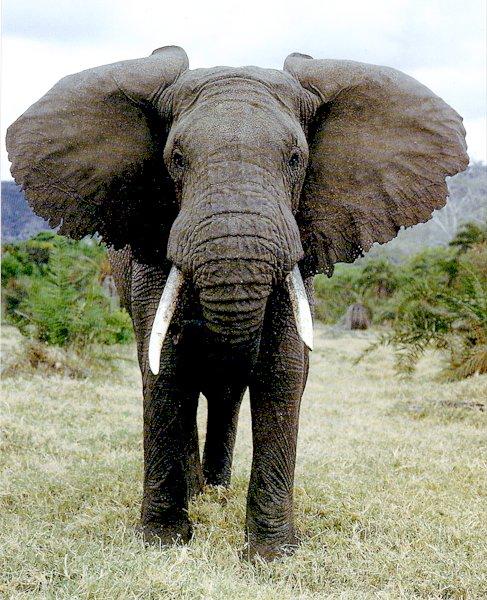 В зоопарке,Верь, не верь,ПроживаетЧудо-зверь.У него рука - во лбуТак похожа на трубу
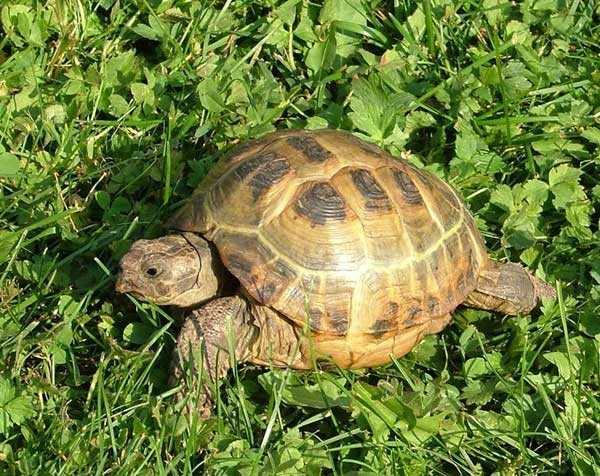 Рыжая плутовка,хитрая да ловкая,в сарай попала,кур пересчитала
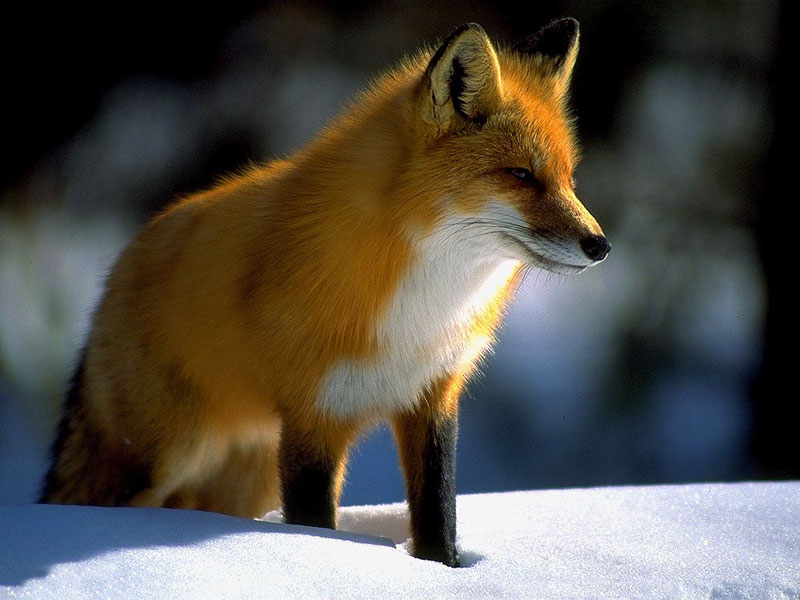 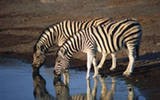 Хозяин лесной, просыпается весной,А зимой, под вьюжный вой,Спит в избушке снеговой.
Живет спокойно, не спешит,На всякий случай носит щит.Под ним, не зная страха, Гуляет ...
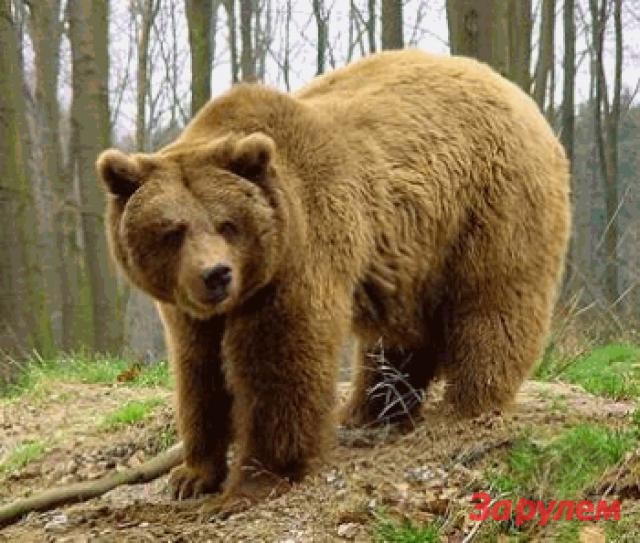 Что за коняшки - на всех тельняшки.
Общие и отличительные свойства объектов
Свойства объекта
общие
отличительные
(чем похожи объекты)
(чем объекты отличаются)
Откройте тетради на стр26, запишите число
Выполните задание №1
Выполните задание №2
Назовите общие и отличительные свойства объектов
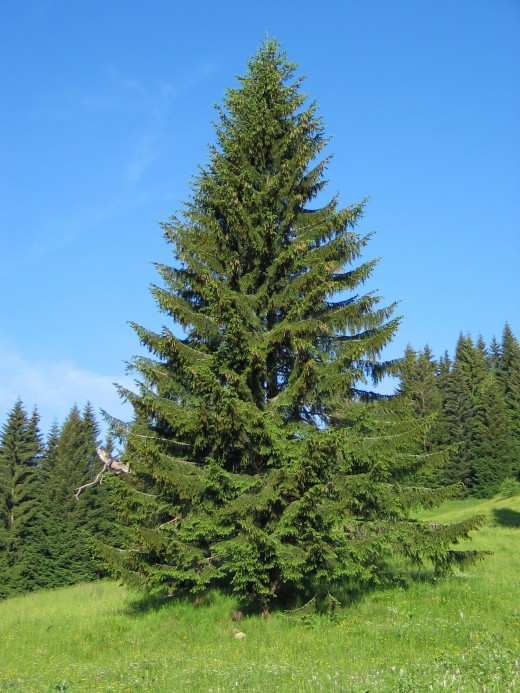 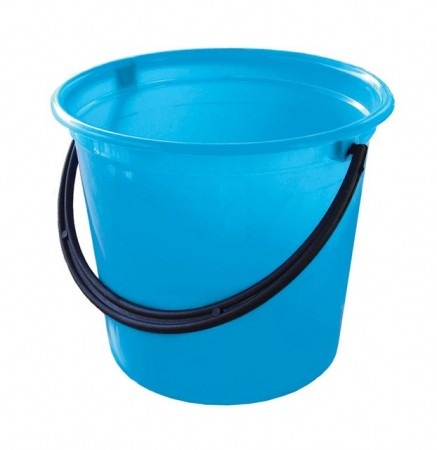 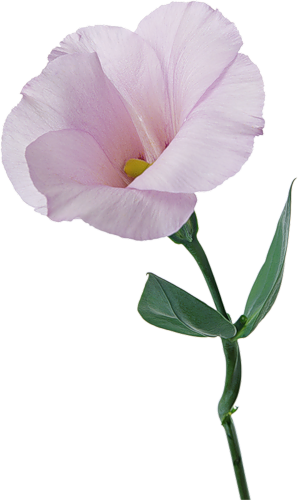 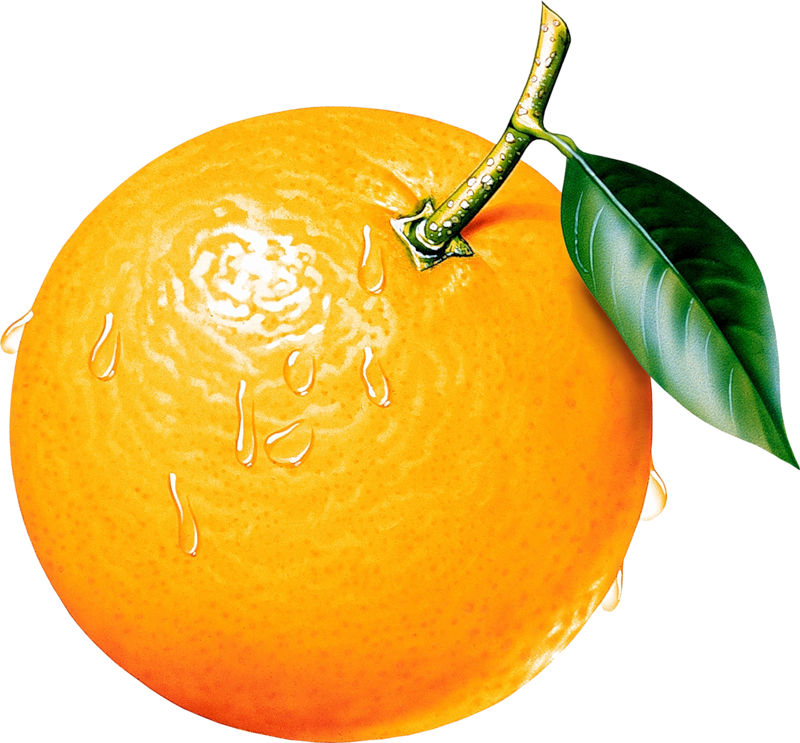 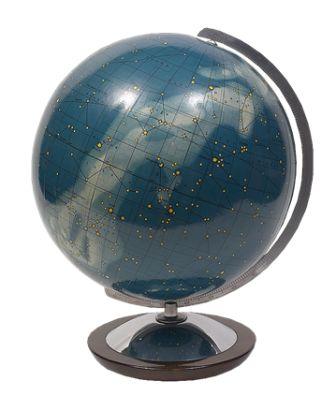 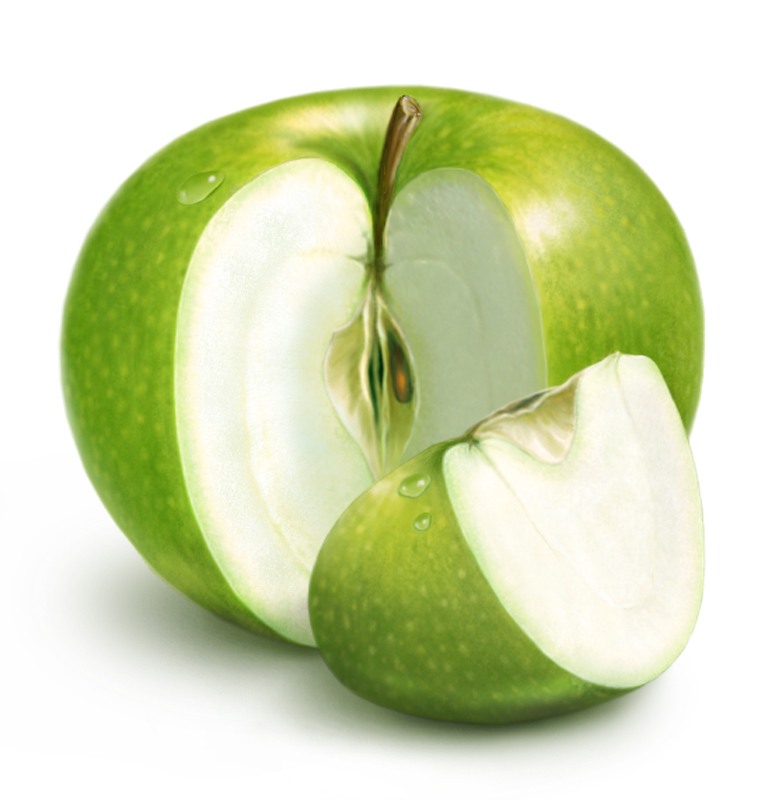 Приведите пример объектов которые имеют общие свойство
круглый
кислый
горький
колючий
используется для рисования
железный
Приведите пример объектов которые отличаются
по форме
по цвету
по запаху
по размеру
по составу
Выполните задание №4
Выполните задание №5
Выполните задание №6
Ответьте на вопросы
Что такое объект?
На что указывают свойства объекта?
Какими могут быть свойства объекта?
Какими свойства объекта называются общими?
Какими свойства объекта называются отличительными?
Домашнее задание 
Р.Т. с 28 №3, с 32 №7